Self-Advocacy:
What is it, and how do I do it?
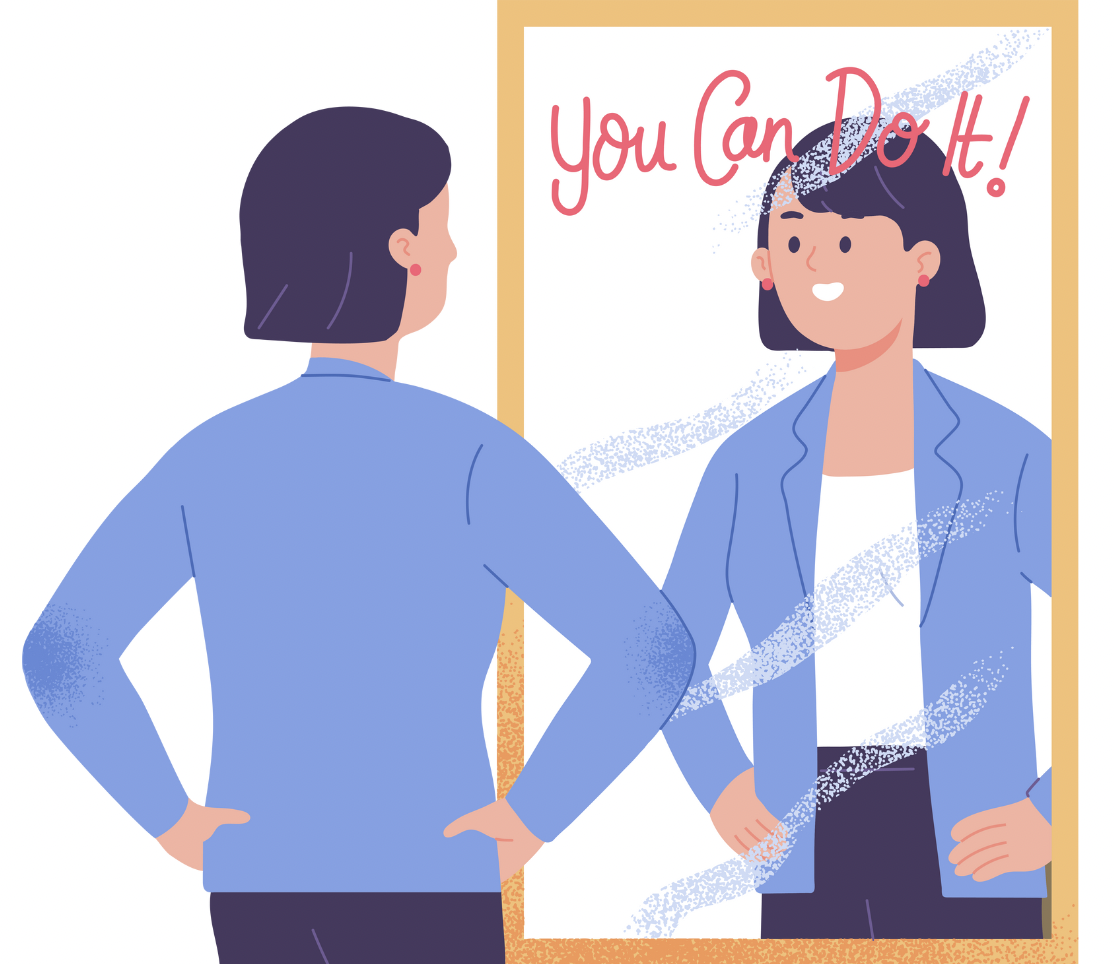 Self-Advocacy
Self-advocacy is the ability to speak up for yourself.
As an advocate for yourself, you are able to ask for what you need and want, and develop a plan to achieve your goals.
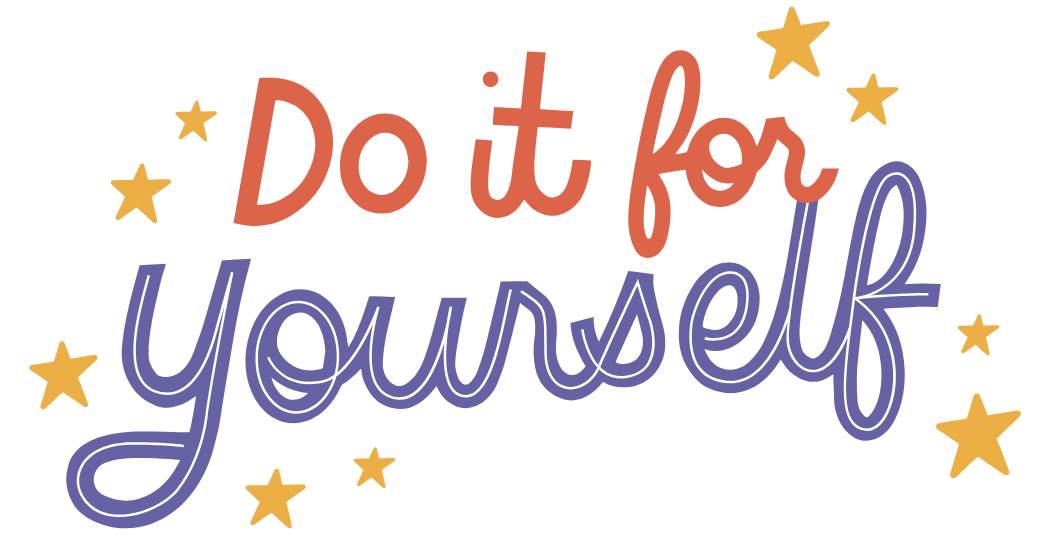 Know yourself
Learn everything you can about yourself, your disability, your strengths, and challenges.
To advocate for yourself, you need to know yourself so that it’s easier to ask for what you need and/or want. 
Example - you’ve been seeing a therapist and have discovered that when you get anxious, you shut down and have a hard time asking for help
2. Know your needs
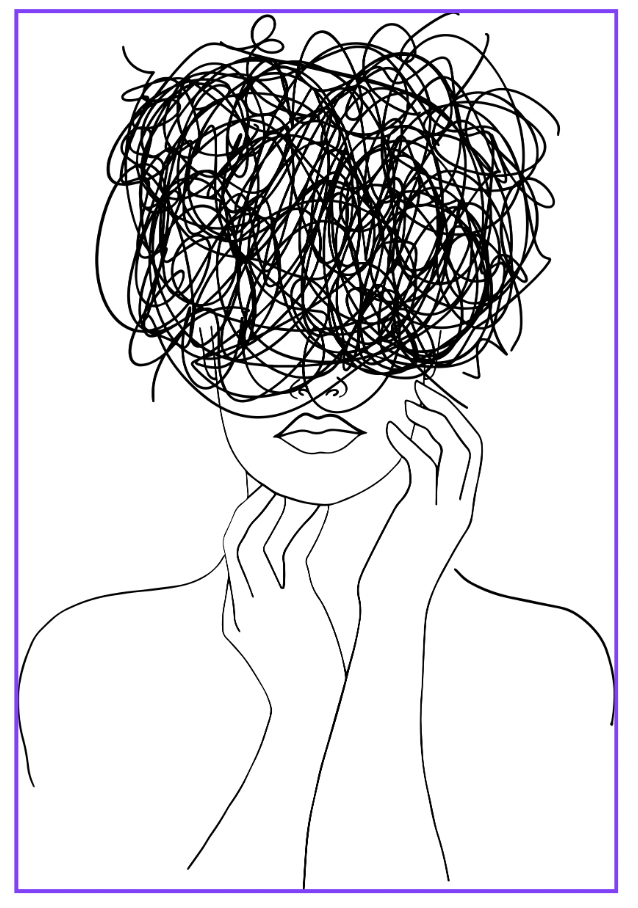 Identify your needs and wants and ask for help in meeting them if you need assistance.
Example - you know that you shut down and have trouble asking for help when you’re anxious. The next step is finding what you need to conquer how you react when you notice you are starting to shut down. Do you need to write out your feelings in a journal? Do you need to listen to some comforting music? Do you need to go out in nature?
3. Know how to get what you need
Once you know your strengths and weaknesses, you know what it is you want to accomplish and how you can make that happen! Three ways to bridge the gap between your strengths and weaknesses:
Accommodations - tools that help you accomplish a task without compromising its integrity. Accommodations vary and can look different for different people
Modifications - alteration of a task without changing the outcome of the task
Interventions - instruction to improve your skills that might need working on
Know how to get what you need, continued…
Example - how do you get what you need? If you need a journal, how can you get one? How do you make sure you are using this technique when you need to?
Extra example - you need extra time in taking tests at your college. How do you get this accommodation? Who do you ask? Where can you find the person who can help?
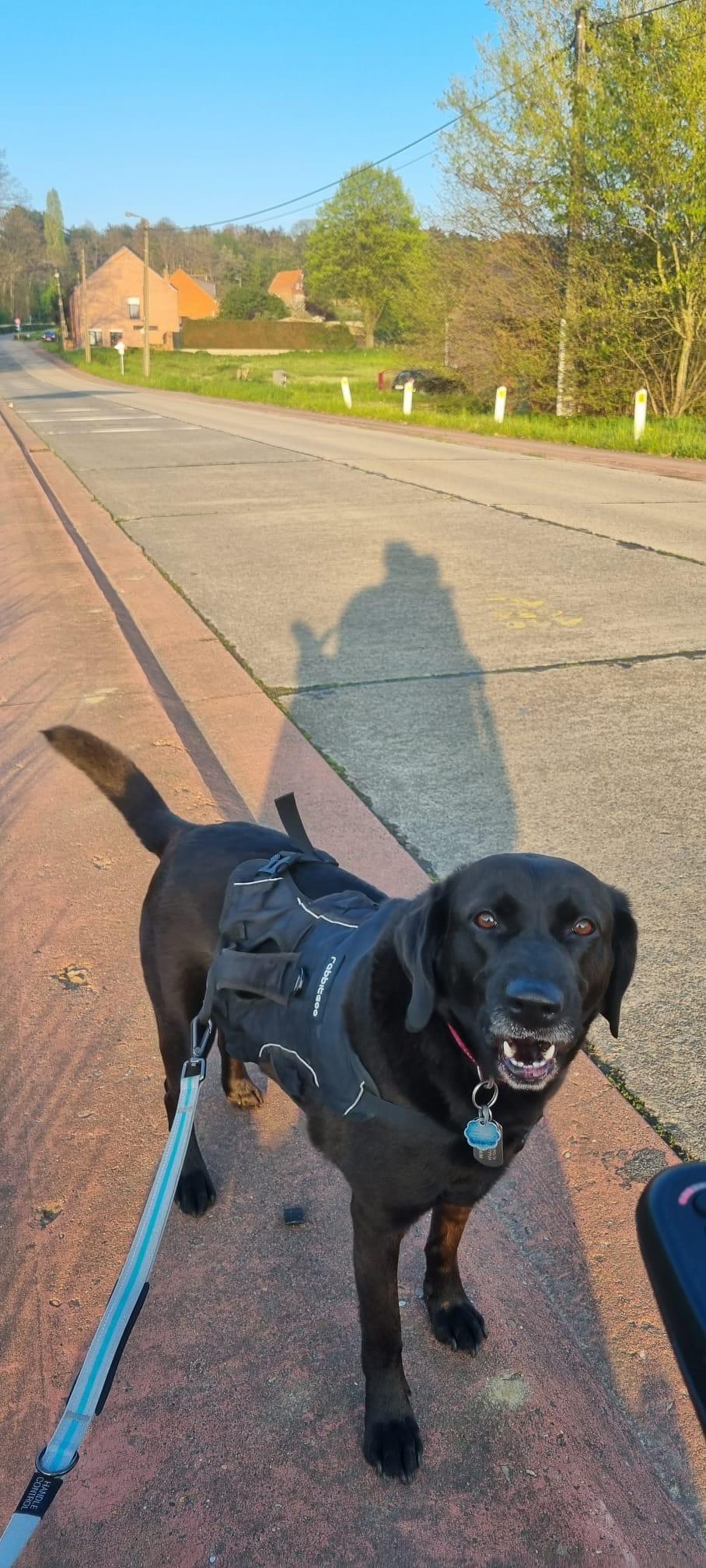 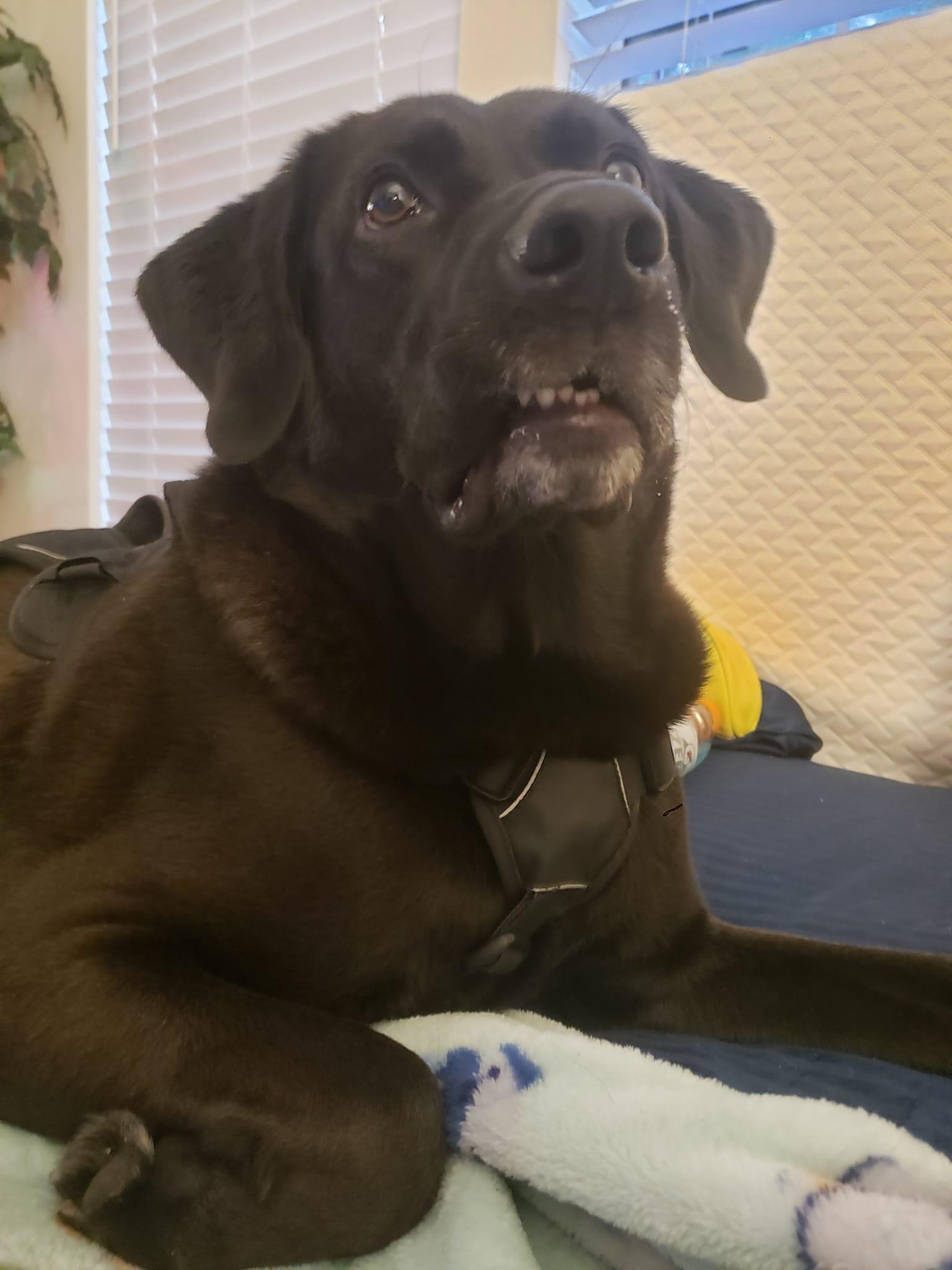 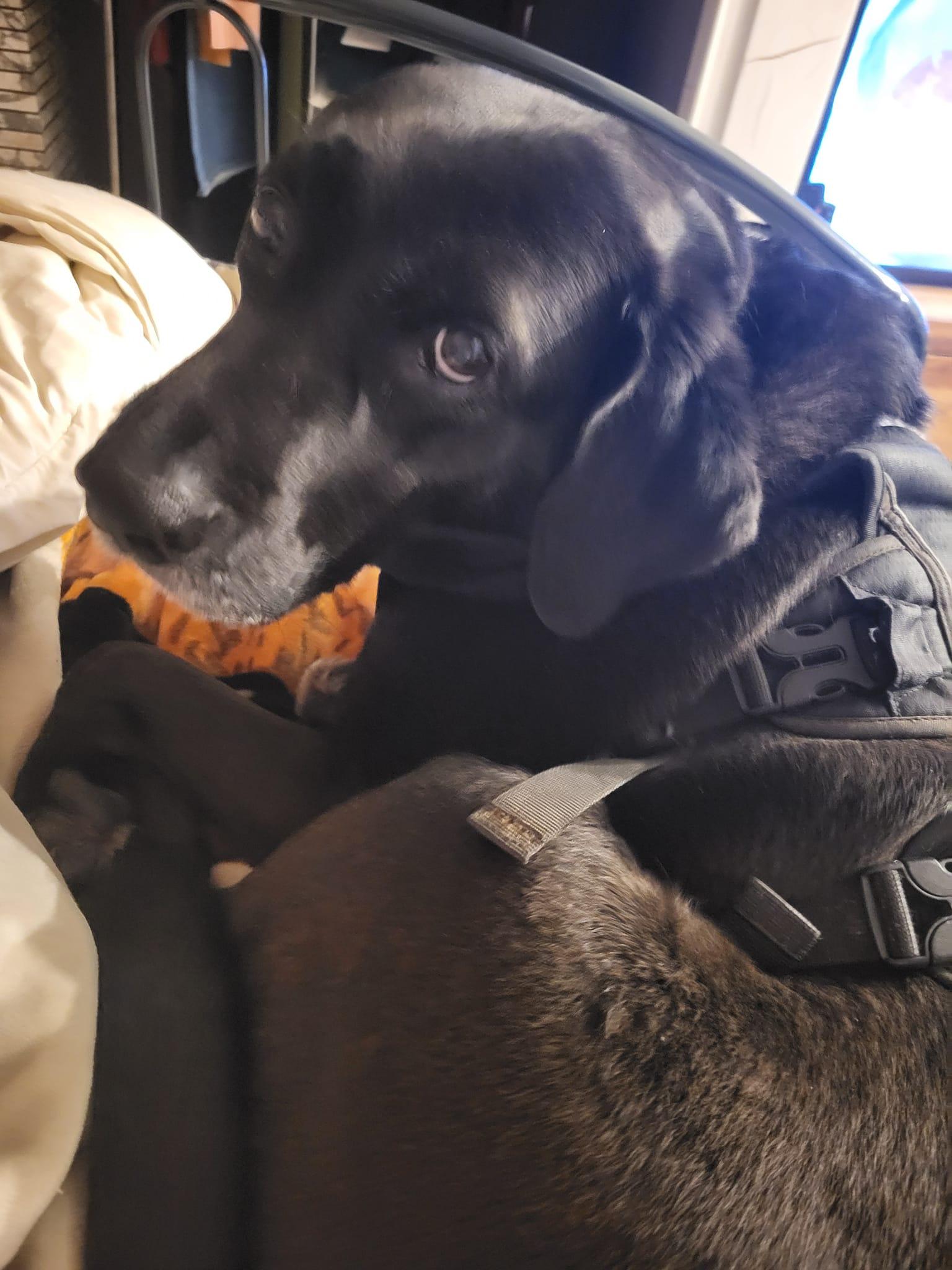